BEFORE WE START
Talk to your neighbors:
What's your favorite coffee shop?
LEC 15
Music: 🌸CSE 121 25sp Lecture Tunes 🌸
Array Patterns
Instructor:
Miya Natsuhara
TAs:
Chloë
Ailsa
Johnathan
Christian
Merav
Judy
Janvi
Hibbah
JuliaSahej
Ruslana
Hanna
Maitreyi
Ayesha
Sushma
Kelsey
Shayna
Hannah
Zach
LEC 16: Array Patterns
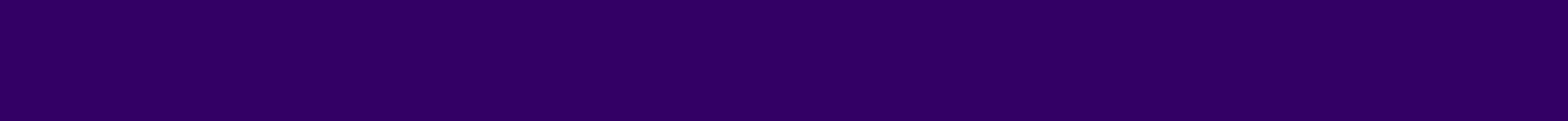 Announcements, Reminders
Quiz 2 in section tomorrow (Thursday, May 29th)!
Reference sheet linked from the Quiz 2 Practice Quizzes post 
P3 will be released tonight & due next Tuesday, June 3rd at 11:59pm 
R5 due tomorrow (eligible: P1, C2, P2)
P1 cycling out of eligibility after R5
Note: all assignments will be eligible for resubmission in R7! 
Details about the PSW  Extra Resub posted on Ed! 
Final Exam on Thursday, June 12 2:30pm – 4:20pm 
Left-handed desk request form due Tuesday, June 3
More details posted soon, and will be discussed on Friday
Gumball & friends visit on campus Monday, June 9 1:00pm – 2:30pm around Drumheller fountain!
2
LEC 16: Array Patterns
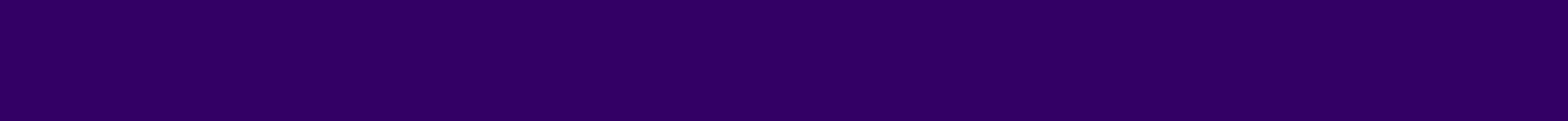 (PCM) Why Discuss Array Patterns?
Arrays are important! This is our fourth lecture covering arrays
Analogy: tools in toolbox  
Helpful for your future in programming
3
LEC 16: Array Patterns
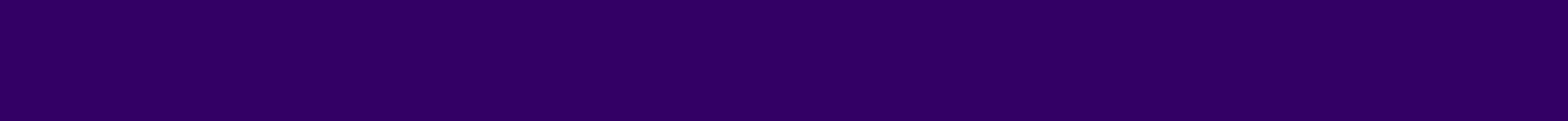 (PCM) Counting Elements that Meet a Condition
public static int evenLength(String[] list) {
    int countEven = 0;
    for (int i = 0; i < list.length; i++) {
        if (                          ) {
            countEven++;
        }
    }
    return countEven;
}
4
LEC 16: Array Patterns
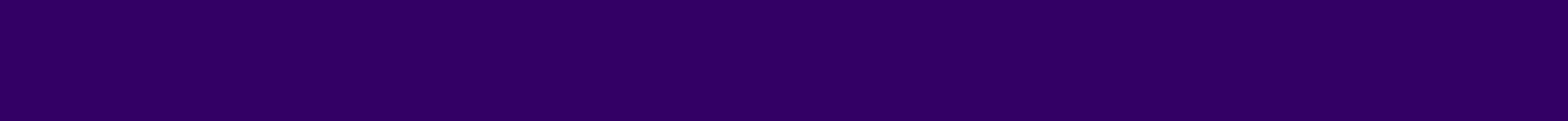 (PCM) Modifying Elements of an Array
public static void clamp(int min, int max, int[] list) {
    for (int i = 0; i < list.length; i++) {
        if (        > max) {
                    = max;
        } else if (        < min) {
                    = min;
        }
    }
}
5
LEC 16: Array Patterns
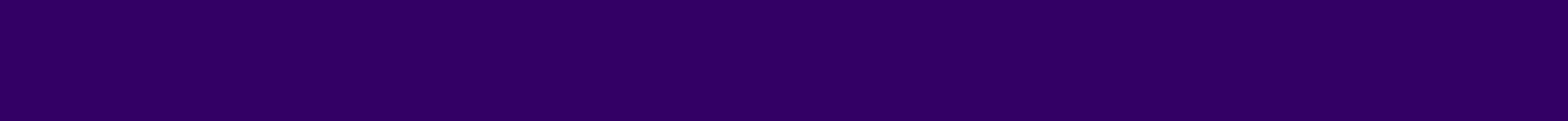 (PCM) Searching for an Element
public static int indexOfIgnoreCase(String phrase, String[] list) {
    for (int i = 0; i < list.length; i++) {
        if (                                 ) {
            return  ;
        }
    }
    return   ;
}
i
-1
6
LEC 16: Array Patterns
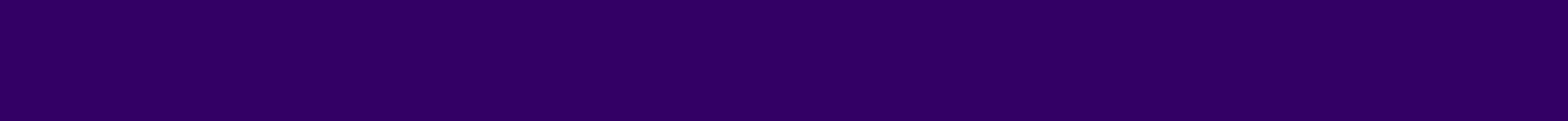 (PCM) Array of Counters
public static int[] numCount(Scanner input, int numPrompts) {
    int[] counts =           ;
    for (int i = 0; i < numPrompts; i++) {
        int num = input.nextInt();
                     ;    }
    return counts;
}
7
LEC 16: Array Patterns
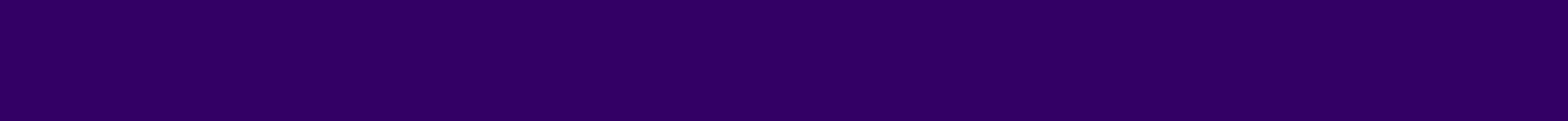 (PCM) Analyzing Multiple Elements in an Array (isPalindrome)
public static boolean isPalindrome(int[] list) {
    for (int i = 0; i < list.length / 2; i++) {
        if (list[i] != list[list.length - 1 - i]) {
            return      ;
        }
    }
    return     ;
}
8
LEC 16: Array Patterns
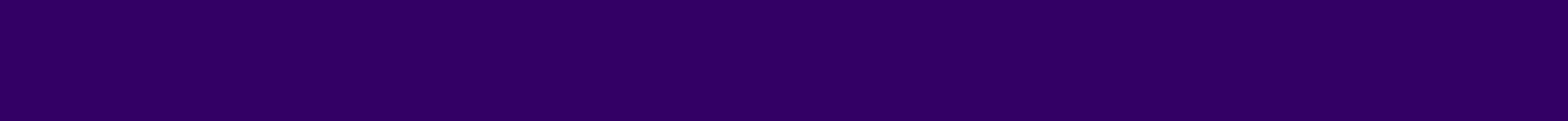 (PCM) Analyzing Multiple Elements in an Array (isMirrored)
public static boolean isMirrored(double[][] arr) {
    for (int i = 0; i < arr.length; i++) {
        int rowLength =                    ;
        for (int j = 0; j <                  ; j++) {
            if (arr[i][j] != arr[i][rowLength - 1 - j]) {
                return             ;
            }
        }
    }
    return                   ;
}
8
LEC 16: Array Patterns
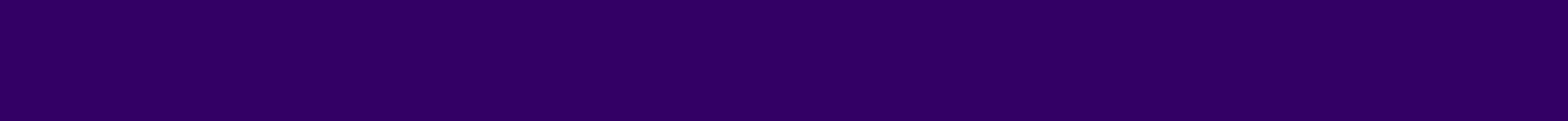 (PCM) Shifting Elements
public static void rotateRight(double[] list) {
    double lastElement = list[list.length - 1];
    for (int i = list.length - 1; i > 0; i--) {
        list[i] = list[i - 1];
    }
                         ;      
}
9
LEC 16: Array Patterns
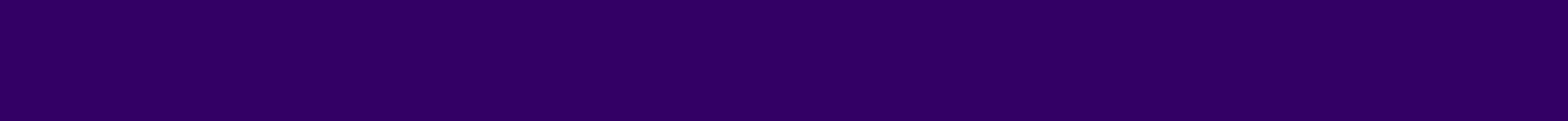 (PCM) Your Turn!
Review the problems in the Array Patterns PCM
On slido, vote for any problems you would like to go over together! 
If you have time, try some new problems! 
[TODO] rotateLeft: Shifting Elements problem
[TODO] isAllPairs: Analyzing Multiple Elements problem
10
LEC 16: Array Patterns
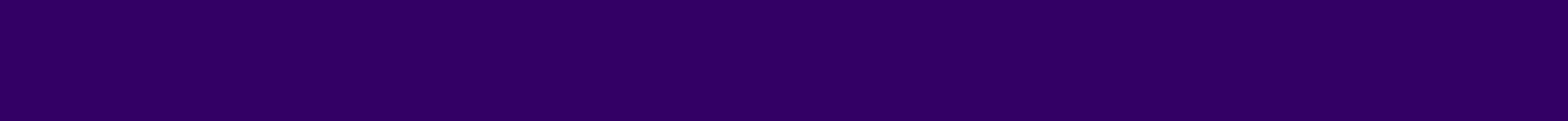 (PCM) Questions to Ask Ourselves
“Are we looking at each element in the array, one at a time?”
Loop traversal
“Are we changing elements in the array?”
Update the array at a specific index
“Do we only want to do a task if a certain condition is true?”
Conditional(s)
11